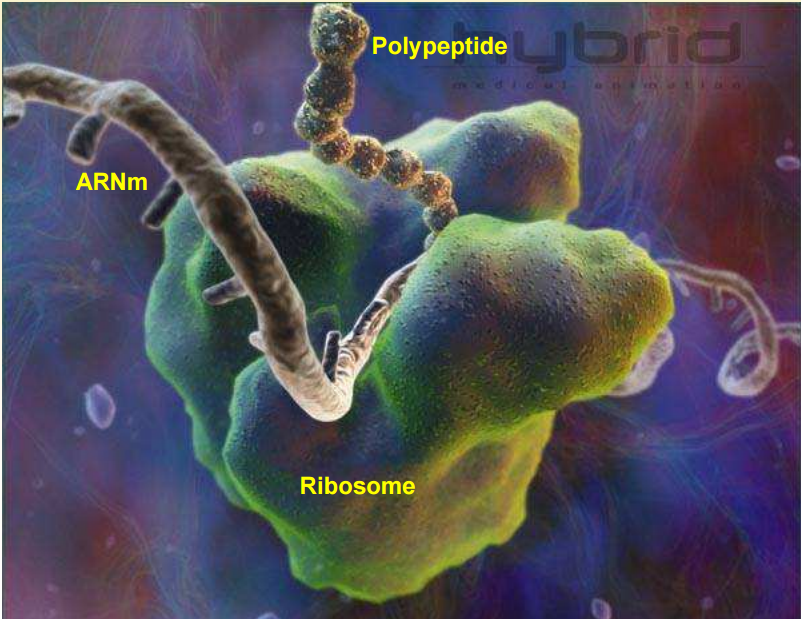 L’expression  génique
La traduction 








Responsable M: HAMDOUCHE.N
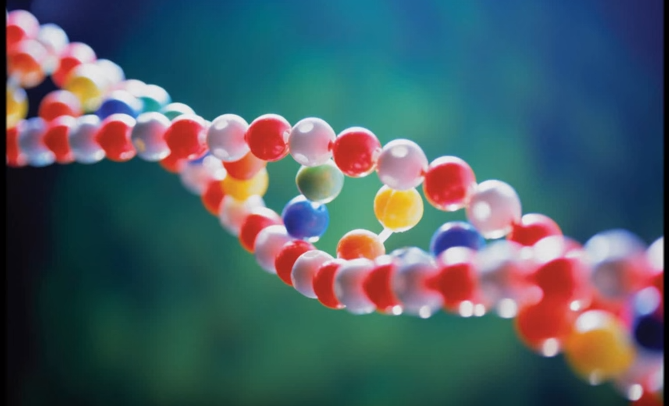 INTRDUCTION





C’est le mécanisme par lequel le flux d’information va passer de la forme acide nucléique ARN (alphabet à 4 lettres) à la forme protéine (alphabet à 20 lettres) selon un code universel
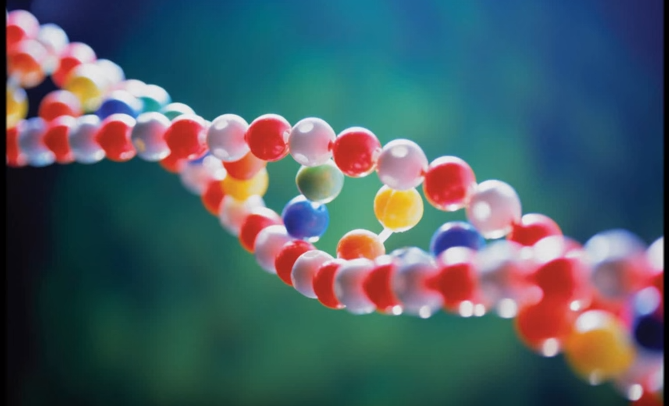 Chez les bactéries la traduction et la transcription sont couplées , des que l’extrémité 5’ de l’ARNm est synthétisée la traduction commence




  Vitesse de la synthèse: • Chez E. coli ~ 5 AA / s
                                            • Chez eucaryotes ~ 16 AA / s
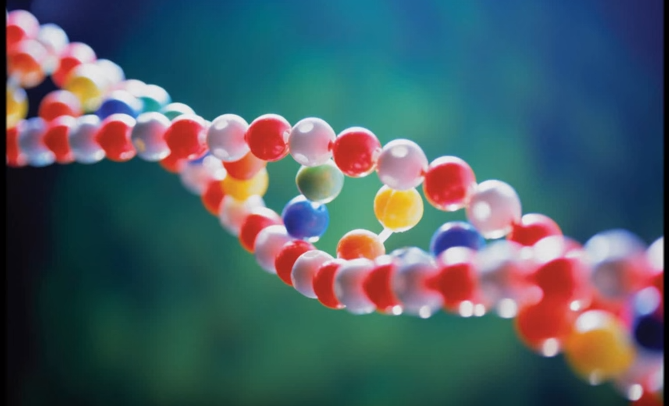 :
Le  code génétique
Est un code qui permet la conversion d’une séquence de nucléotides (ADN  puis ARN ) en séquence d’acides aminés 
Le code implique les base A,C,U et G  ainsi que les 20 aa
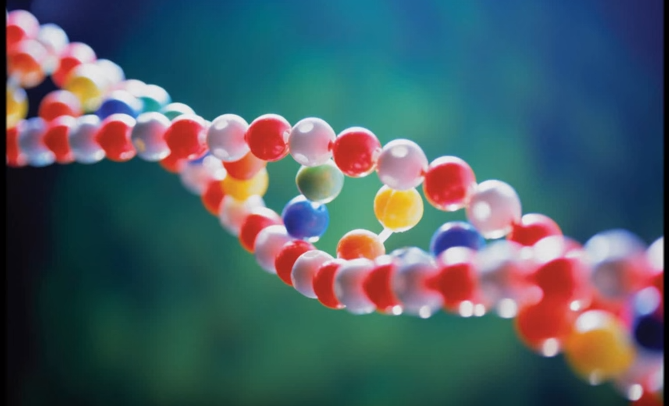 Le code génétique
Caractéristiques

Les codons sont des triplets de nucléotides

Le code génétique est universel

Le code génétique est redondant ou dégénéré

  Le codon AUG (code pour formyl-MET ou MET) = codon d'initiation.
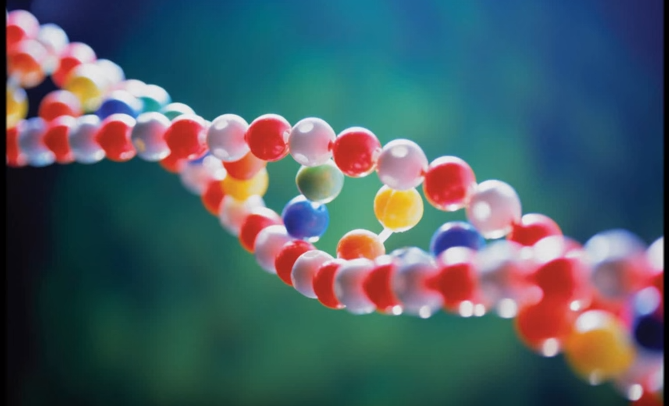 Les codons sont des triplets de nucléotides
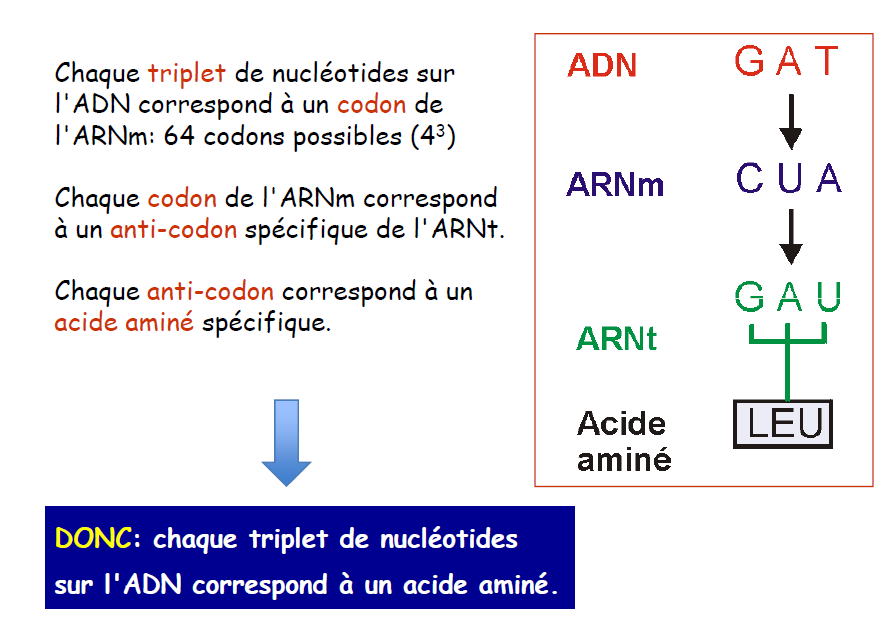 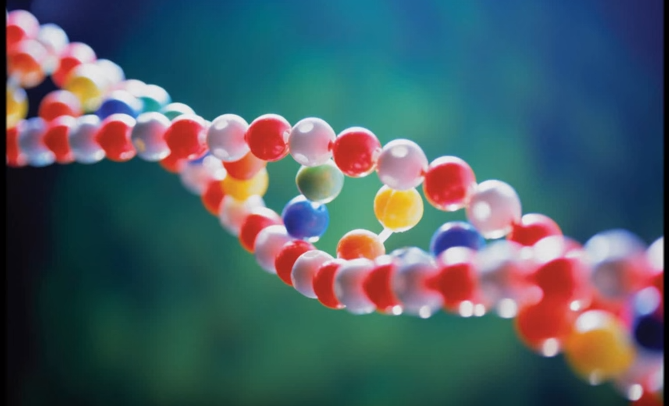 Le code génétique est redondant ou dégénéré
Il y a 64 possibilités de combiner les nucléotides en codons (43).
 Comme il y a 20 acides aminés, il y a donc 44 codons supplémentaires.
 3 correspondent à des codons stop ou non-sens: UAA, UAG et UGA
 les autres sont des synonymes qui codent pour
différents acides aminés
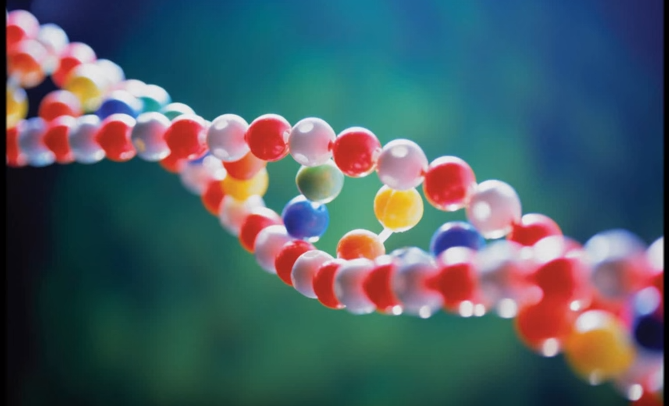 Le code génétique est redondant ou dégénéré
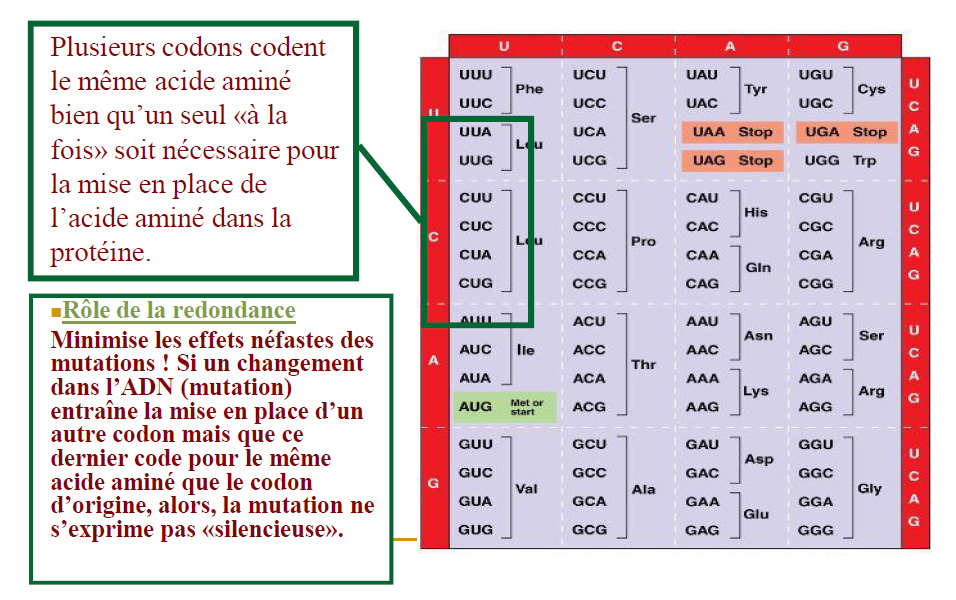 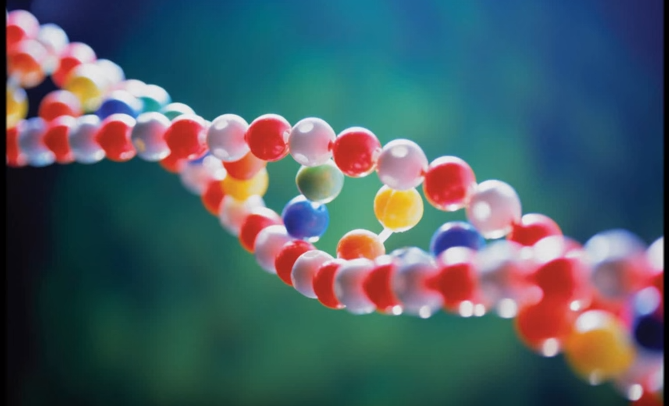 Code UNIVERSEL
c'est le même pour tous les êtres vivants

sauf quelques rares exceptions:
- Certains protistes : un seul codon STOP (UGA); les autres codent pour un acide aminé.
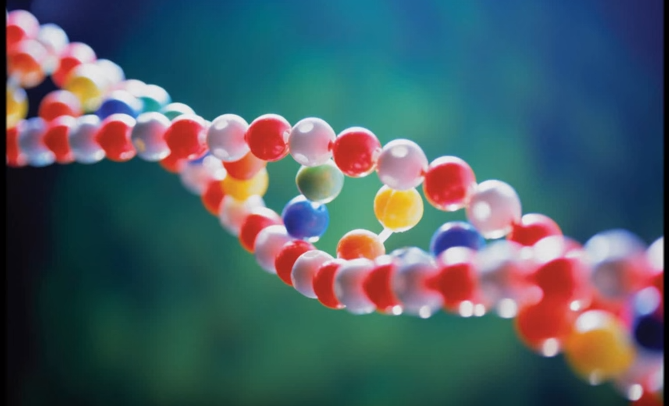 2- Les acteurs de la traduction
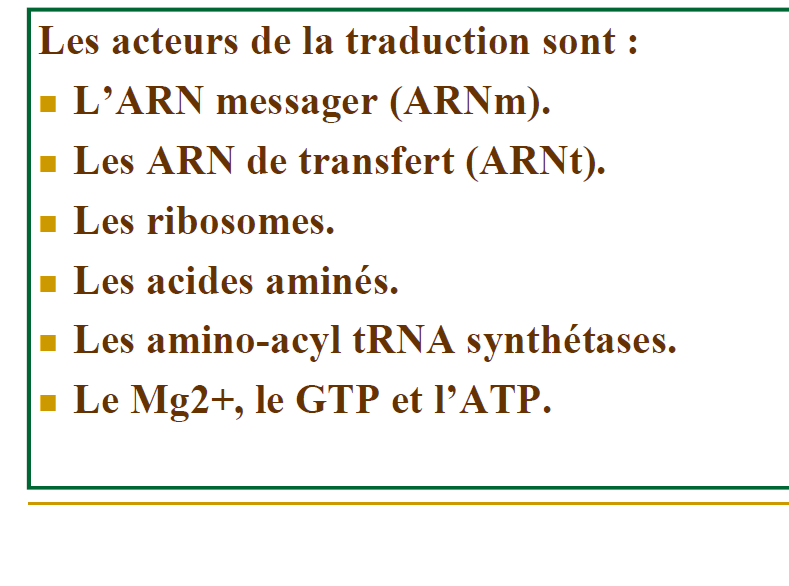 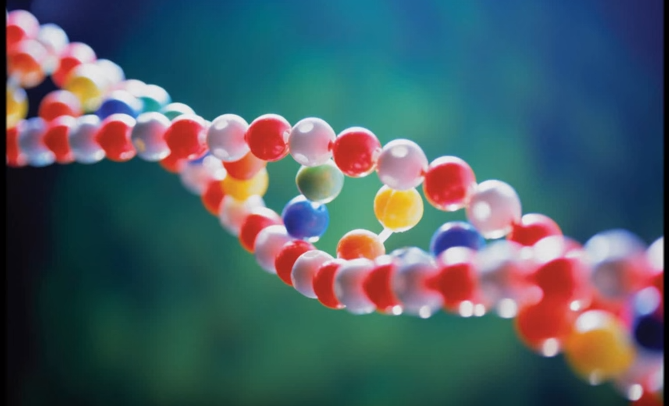 Les ARNm
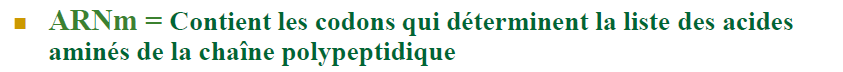 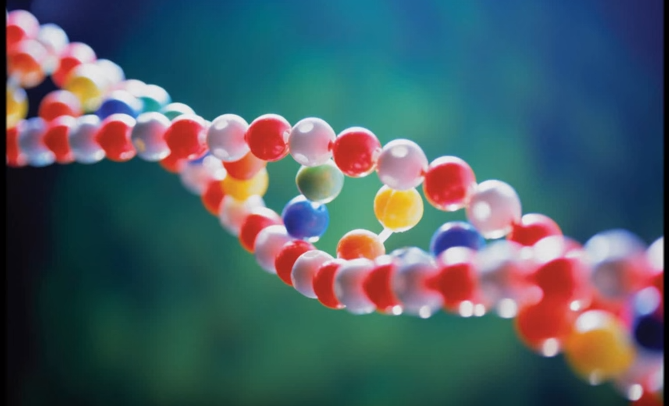 Les ARN de transfert  (ARNt)
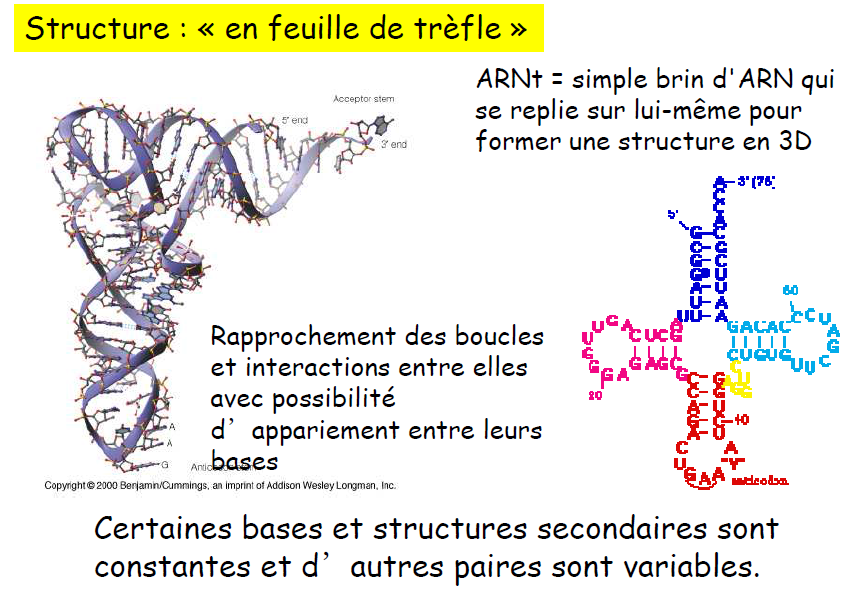 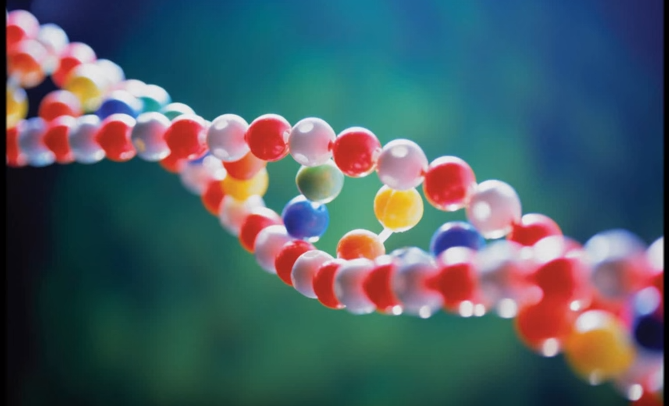 Les ARNt
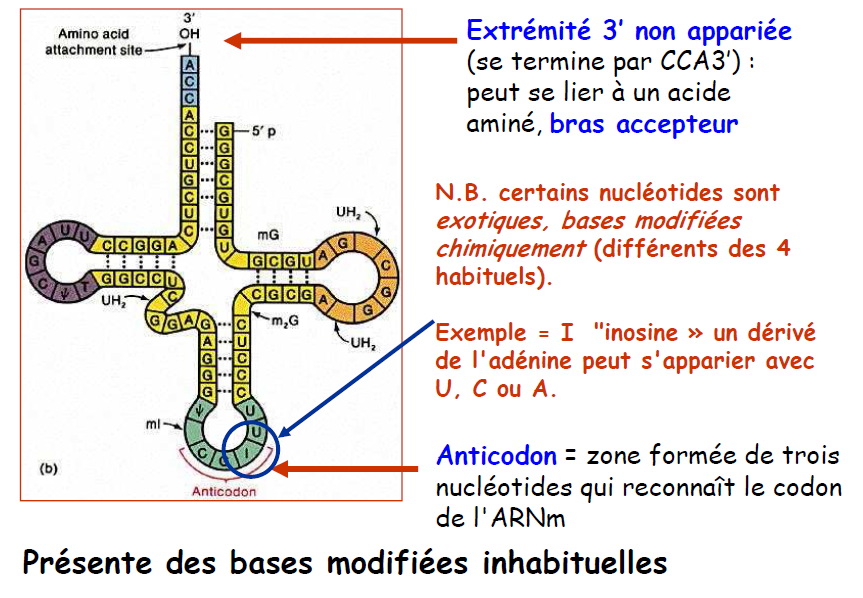 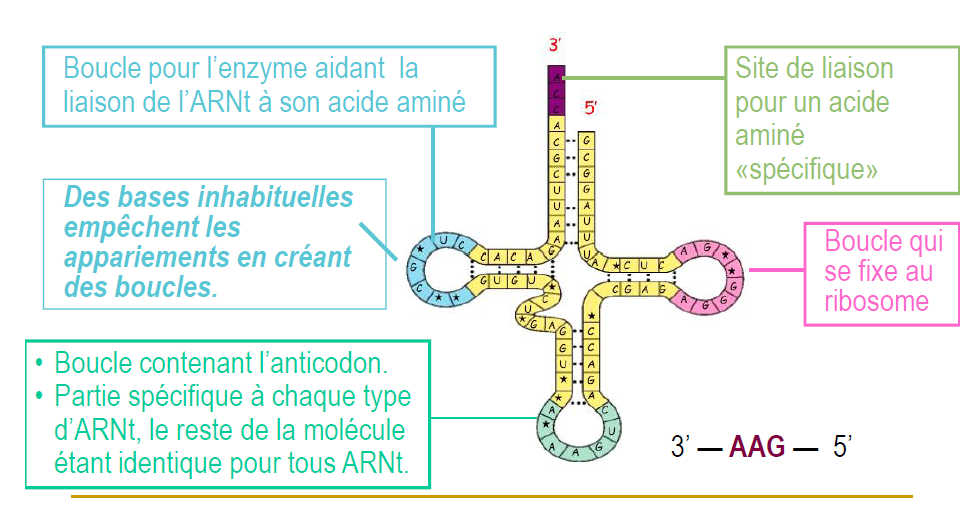 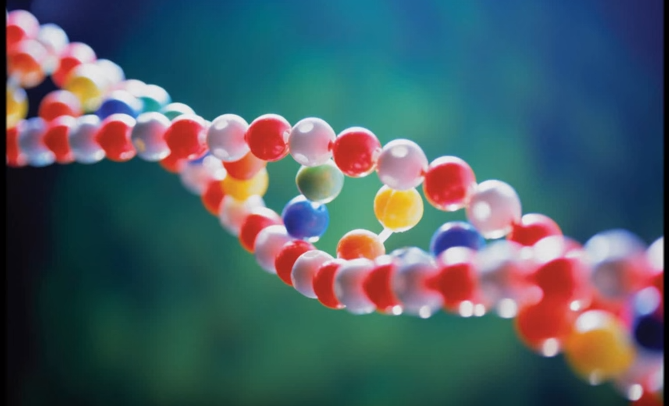 L'acide aminé est attaché au bon ARNt par l'enzyme aminoacyl-ARNt synthétase qui catalyse la réaction spécifique entre l’a.a. et l’ARNt


Un ARNt ne transporte pas n'importe quel acide aminé: ça dépend de l'anticodon.
Il existe 60 ARNt différents dans une bactérie et 100 à 110
chez les mammifères

Possède deux roles:
 Se lier à son acide aminé spécifique
 porter  cet acide aminé dant le ribosome
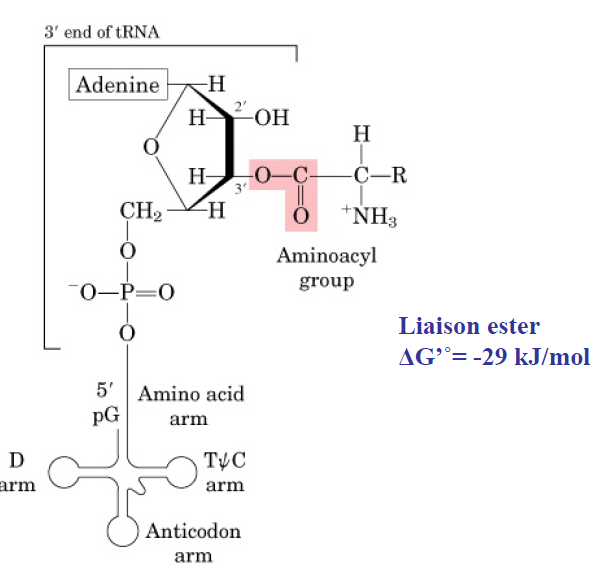 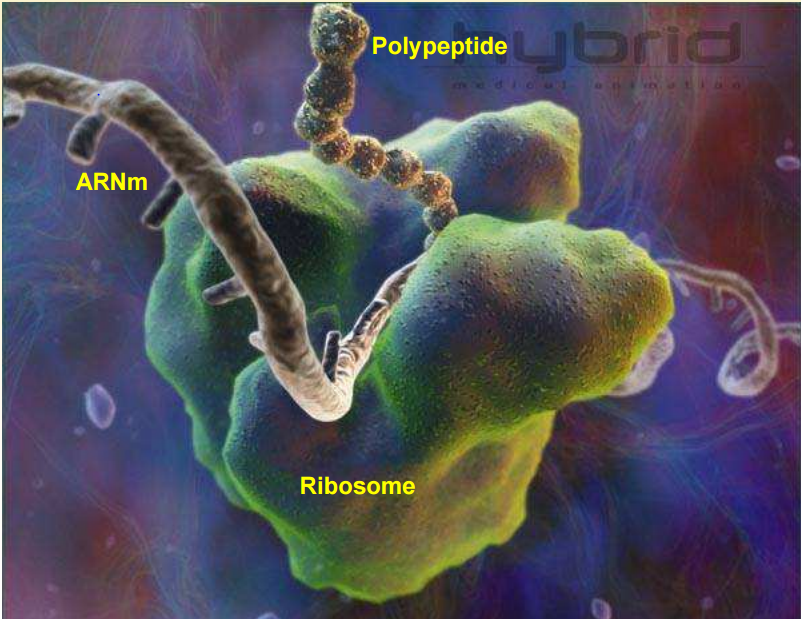 Les ribosomes sont des organelles cytosoliques constitués pour environ 2/3 d’ARNr  et 1/3 de protéines Formés de deux sous-unités: une
petite et une grande

Leurs masse moléculaire est: 
     * 2500 KkD chez les procaryotes
     * 4200 Kd chez les eucaryotes
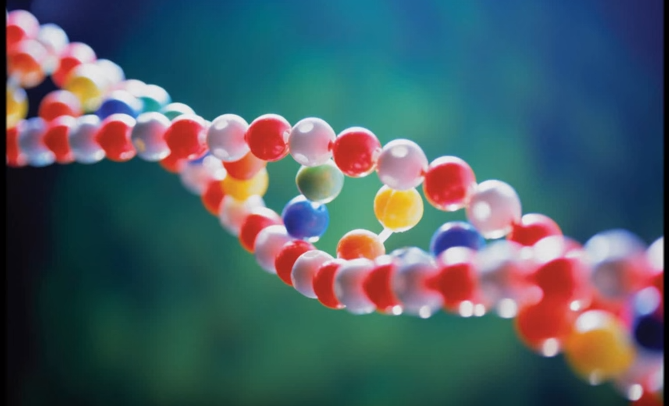 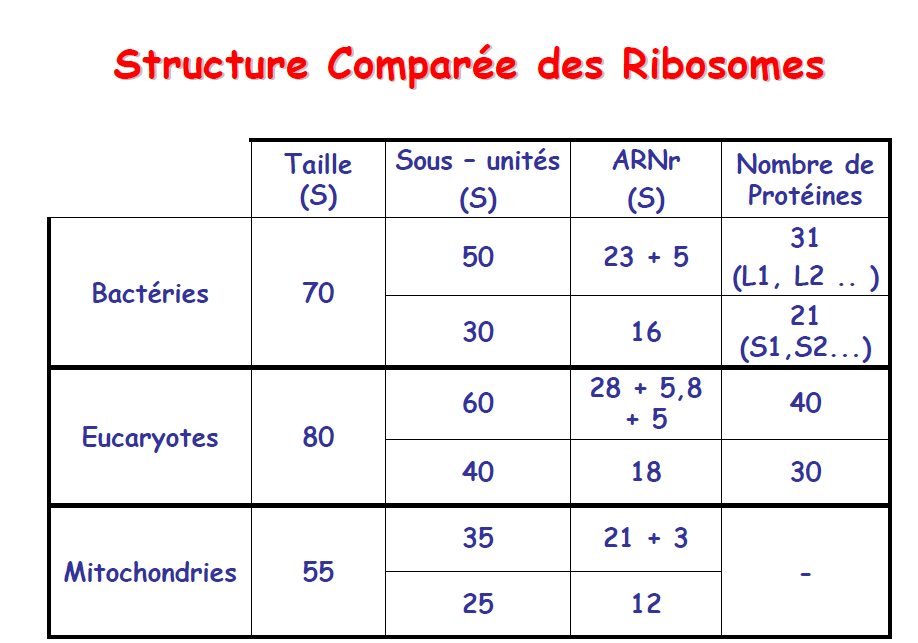 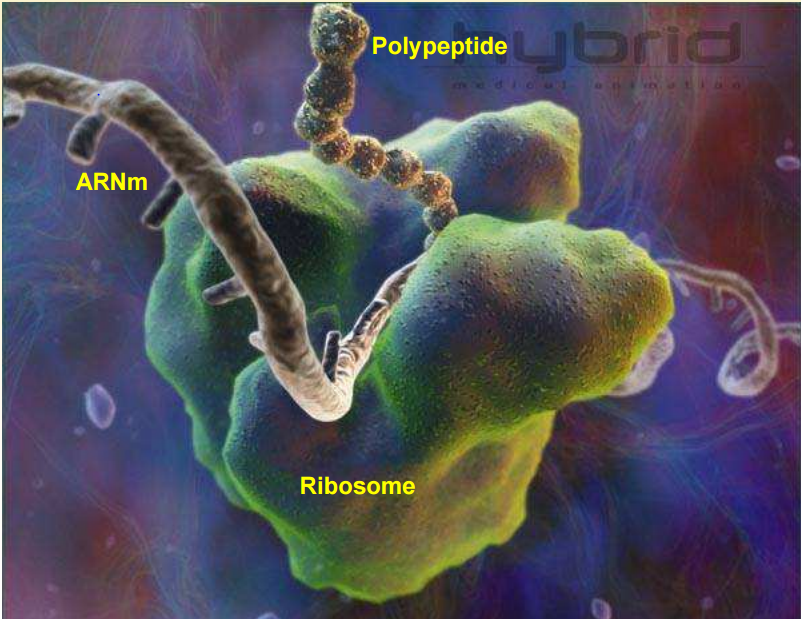 Les ribosomes
l’assemblage des petits ARNr et des protéines en sous –unités ribosimiques est fait par le nucléole

 les sous unités sont exportées , individuellement , vers le cytosol.

Se regroupe en ribosome fonctionel lorsqu’il se fixent à  une molécule d’ARN messager
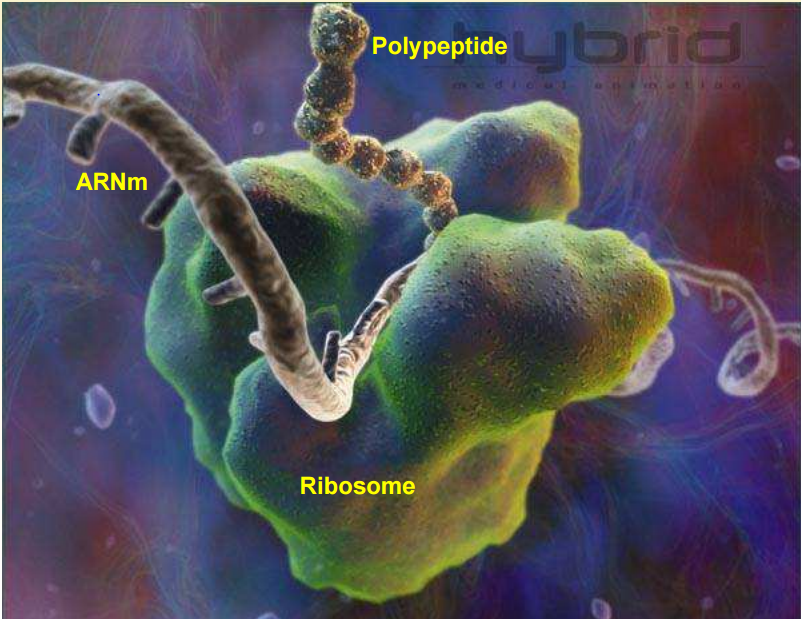 Un ribosome comporte 3 sites de liaisons:

 Le site A pour aminoacyl-ARNt, permet l’entrée de l’ARNt chargé d’un aa


 Le site P pour peptidyl-ARNt, porte l’ARNt cargée d’un aa lié à la chaine polypeptidique

 le site E pour exit, contient l’ARNt déchargé avant sa libération par le ribosome
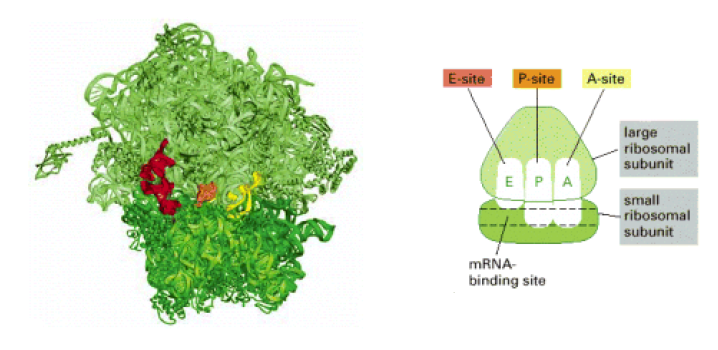 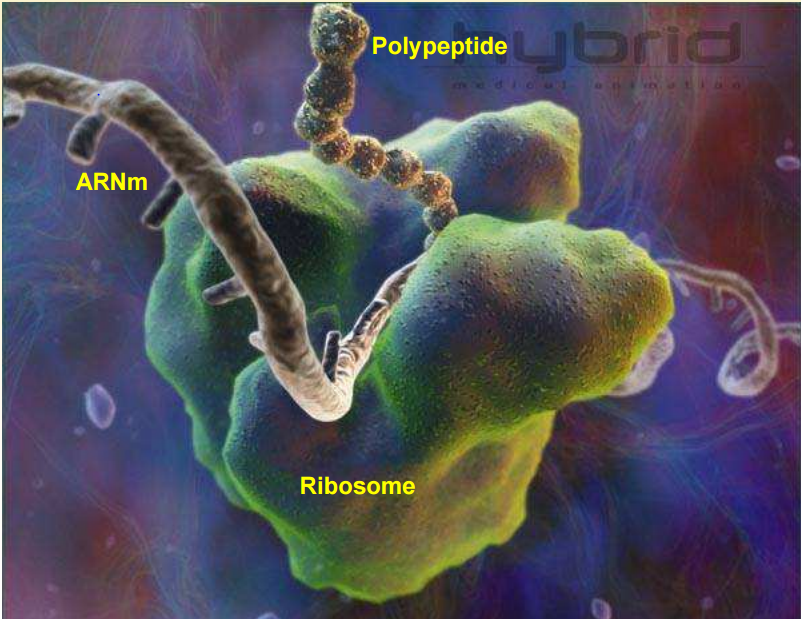 Rôles des ribosomes
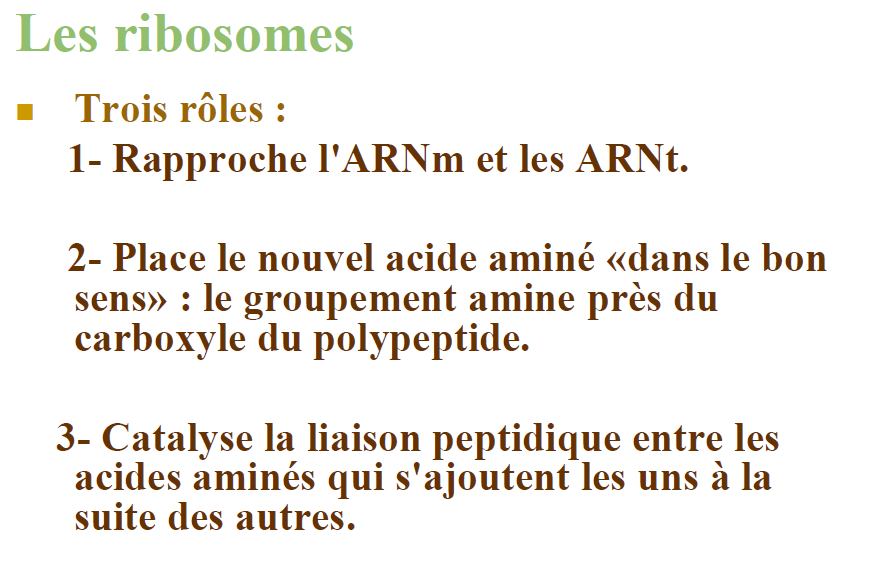 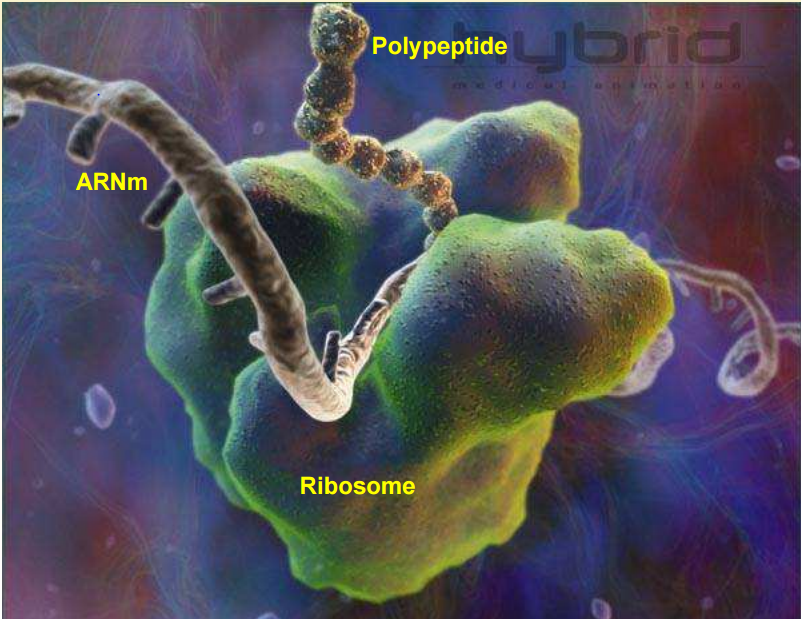 3-Etapes de la traduction
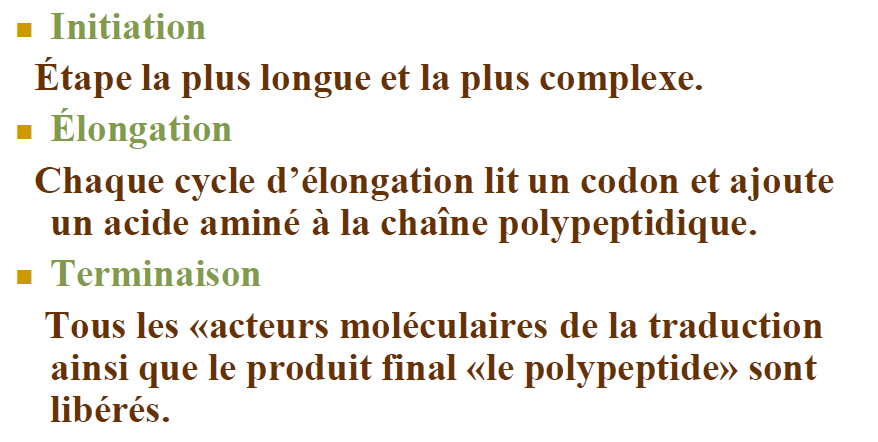